AIM: How do we differentiate between folk and popular culture in New York City?
Do Now:  What is the difference between a habit and a custom?
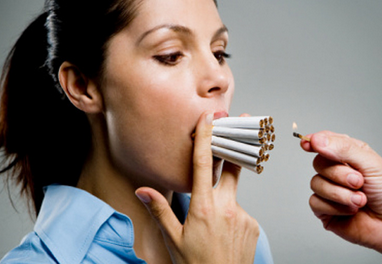 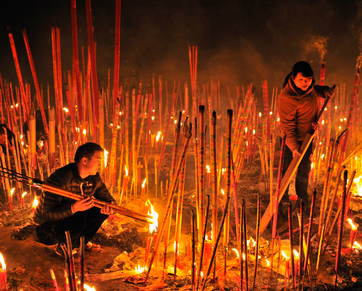 What is the difference between a habit and a custom?
Habit
Custom
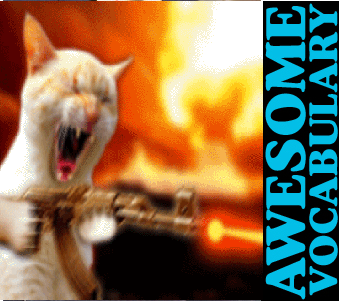 Vocabulary
Habit – a repetitive act that an individual performs (biting nails, procrastinating, doodling)
Custom – A repetitive act of a group, that has become characteristic of the group. (Casual Friday, Blowing things up on the 4th of July)
Apply this to New York?
Where are folk cultures and popular cultures located in space?

Where do we see folk culture in New York?
Brainstorm a list
Parades
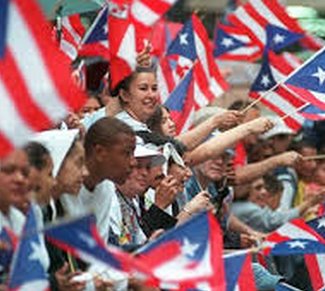 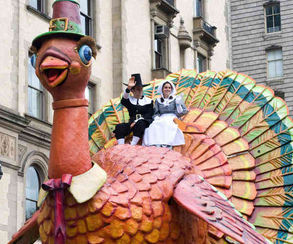 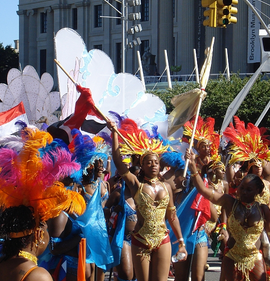 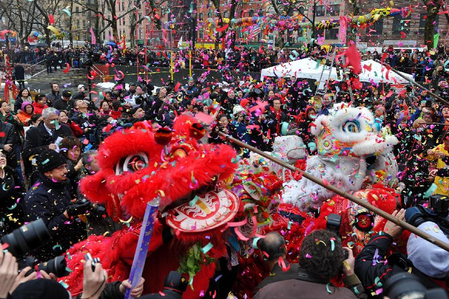 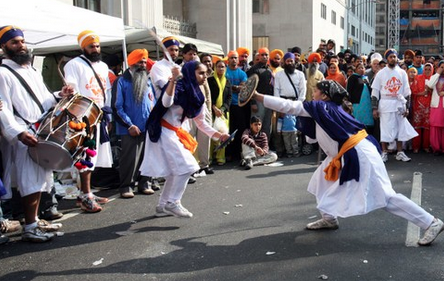 Old Bethpage Village
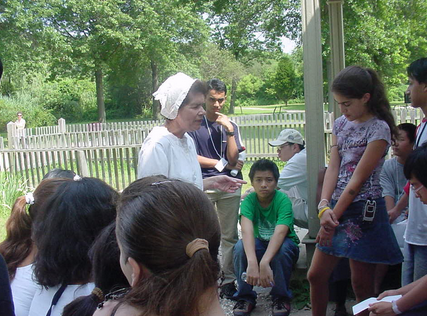 Annual Reenactment of the Battle of Brooklyn
Restaurants
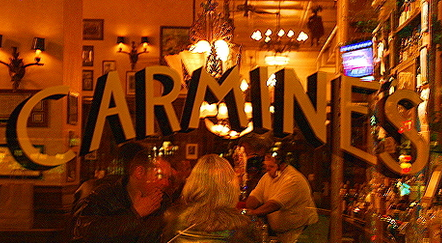 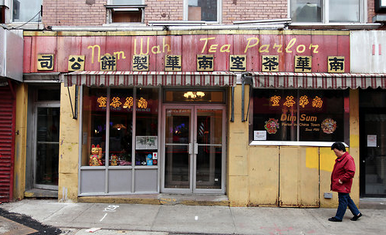 Specialty Spas
Brooklyn Botanical Garden
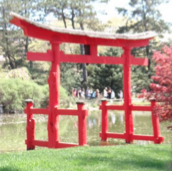 Holiday Celebrations
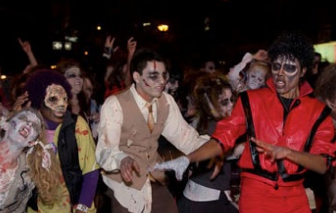 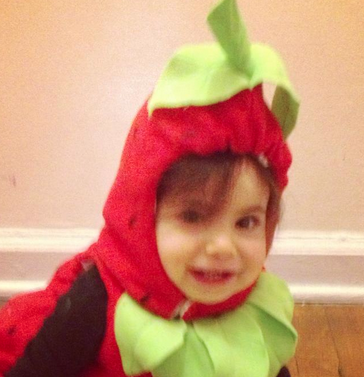 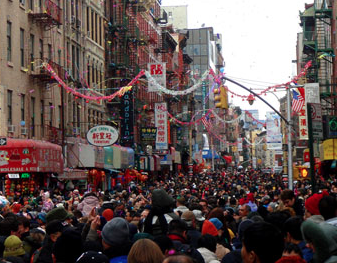 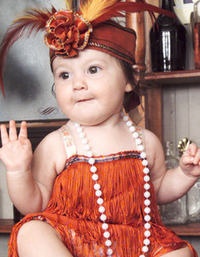 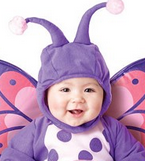 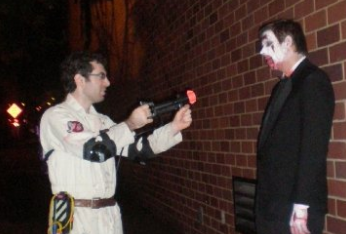 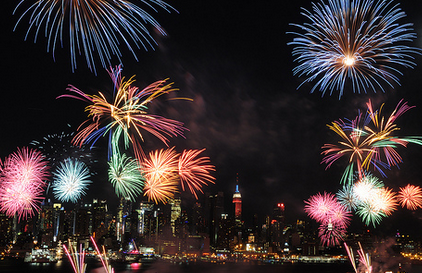 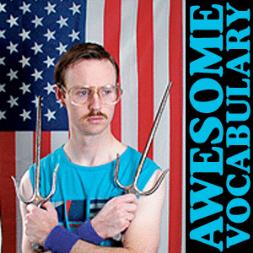 Placelessness
Aka: Homogenization, Sameness
The lack of a sense of place.
It looks like it could be anywhere really.
Globalization can lead to this.

Most airports and malls look like they can be clones of each other.  Similarly, the spread of restaurant franchises makes places lose their regional distinctiveness.
Pop Culture?
Everywhere
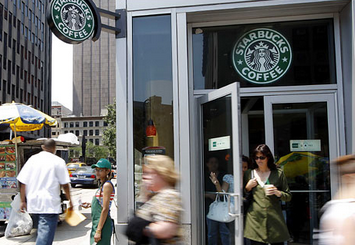 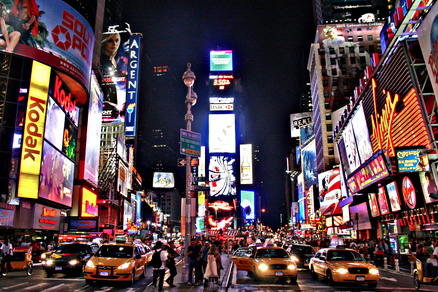 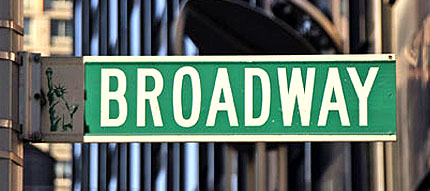 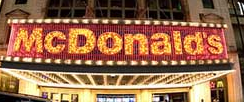 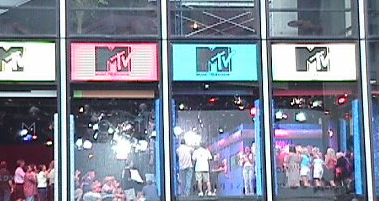 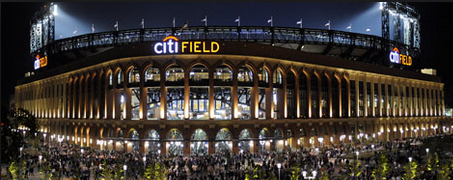 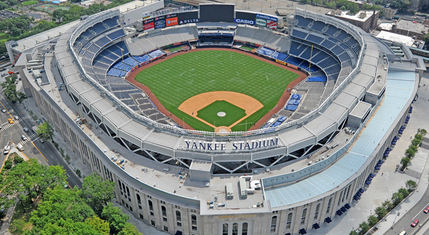 How do visitors define New York?
Homer vs. New York
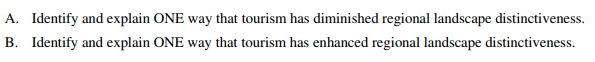 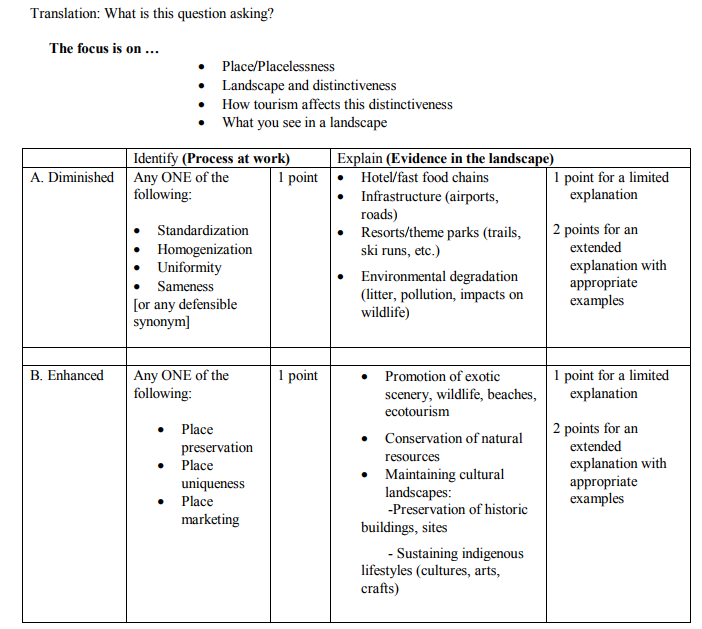 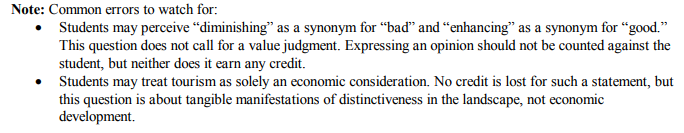